Franklin D. Rooseveltand the New Deal
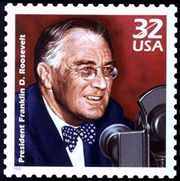 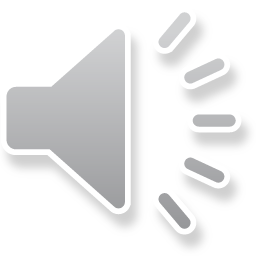 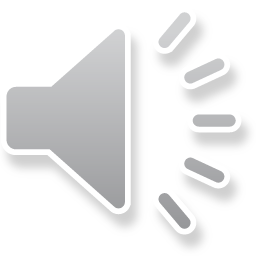 Redefined Democracy:
Political Rights  EconomicSecurity  Social Justice
Agenda
Unit 7 – LO.J: Explain the cause of the Great Depression and its effects on the economy
Unit 7 – LO.K: Explain how the Great Depression and the New Deal impacted American political, social, and economic life overtime
Essential Question: How has America’s views been redefined by economic necessities, cultural notions, and national security during the turn of the 20th century? 
Students can:
Decipher how did the evolution of industrial capitalism change American society in the 1890s to 1945 era
Evaluate how politicians and reformers responded to industrial changes, in the course of doing so, fundamentally change the role of government, especially the federal government, in the lives of Americans

Agenda:
The Great Crash
Economic turning point 
The New Deal Remedy

Homework:
The Three Rs – pages 773-781 Complete chart
Essential Question
Why did the United States government and reformers respond to economic upheavals of the 1930s, laissez faire capitalism, and the Great Depression by transforming the nation into a limited welfare state?
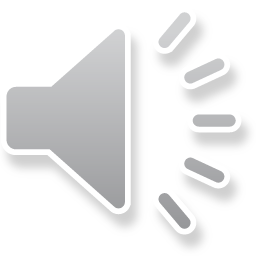 Herbert Hoover
Defeats Al(cohol) Smith in 1928
Mellonite – supports laissez faire views
    that continued the economic boom
Belief in volunteerism
Encourage corporations to raise wages
    & market standardization
Self regulation 	     economic growth
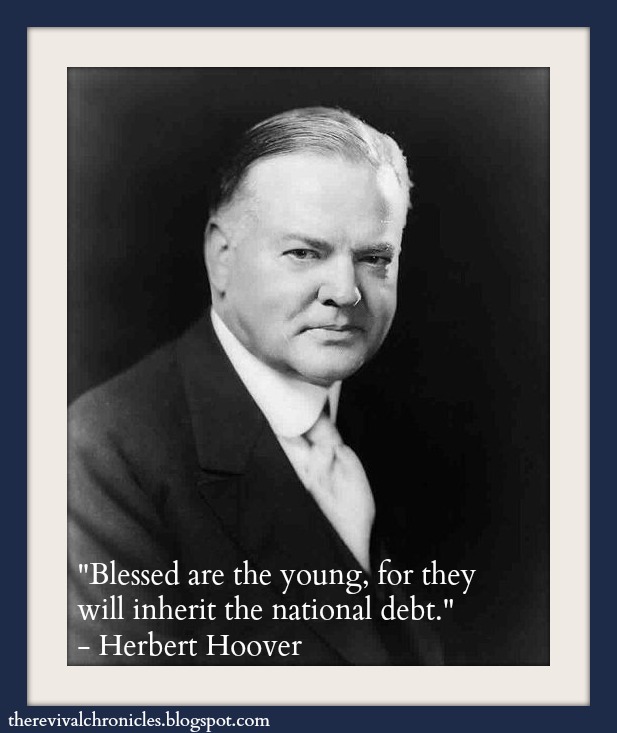 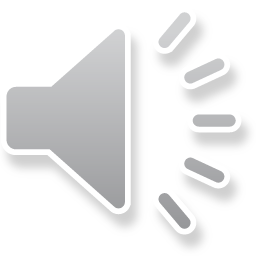 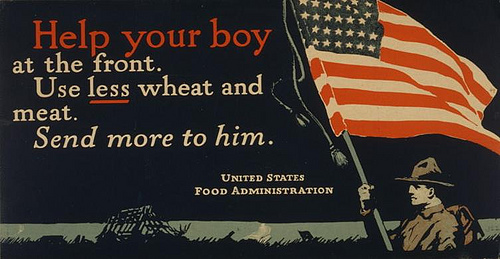 Black Tuesday & Thursday
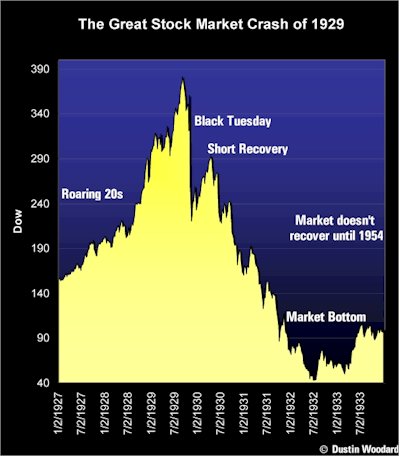 The Great Crash of 1929
Black Thursday (October 24)
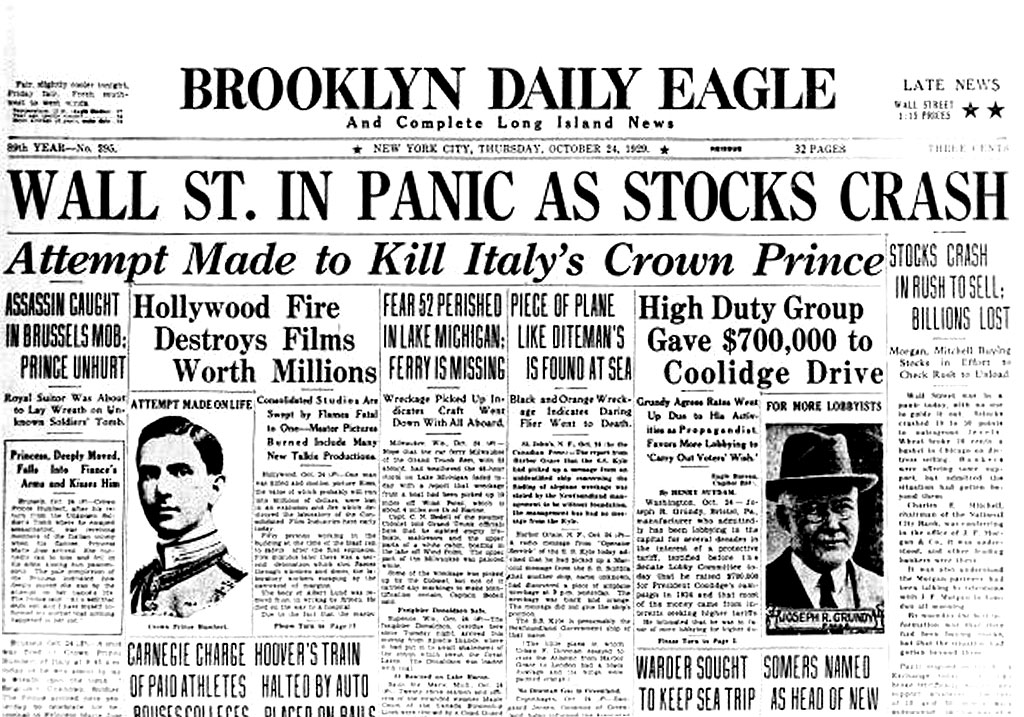 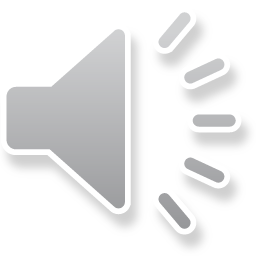 Stock Index – the fall of market
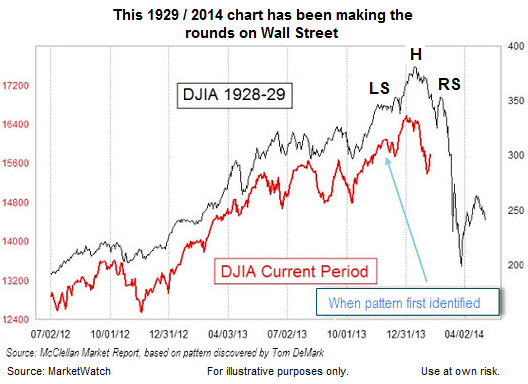 Contributing factors
Laissez Faire policies 
   of Mellonites – No regulation & Trickle-Down Economics
Debt: buying on installment & margin
Stock speculation – buying on margin
Tariffs – Hawley Smoot Tariff
Surplus: Mechanization in 
   factories & agriculture
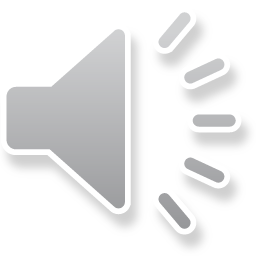 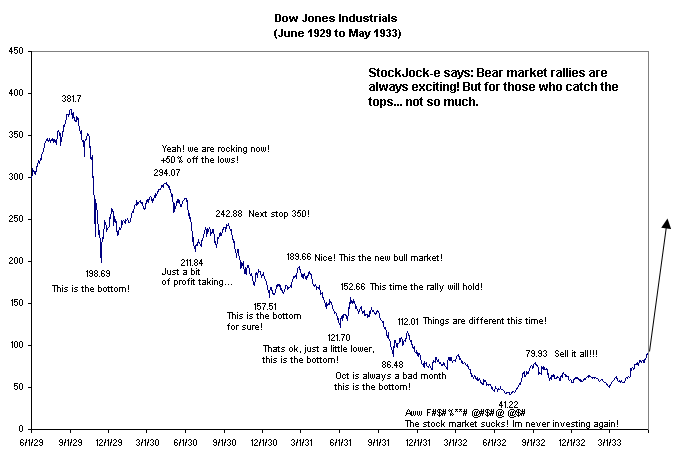 Stock Market Crash – Economic impact
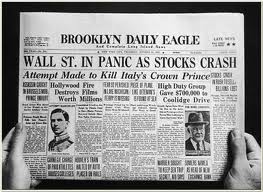 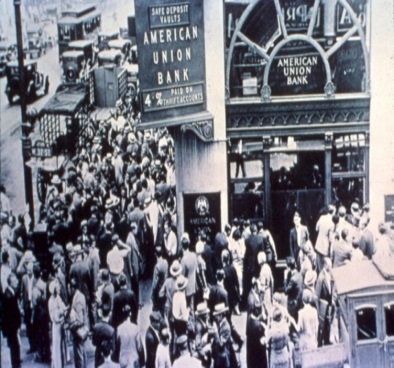 Black Thursday & Tuesday, October 1929 – Stock losses $14 Billion
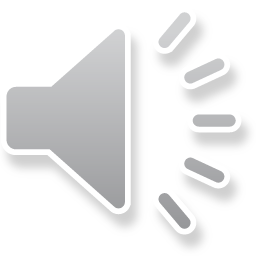 Layoffs to save business
Unemployment at 25% by 1933
Hawley Smoot Tariff stops global trading and ends German reparations
Consumer spending dies off
Bank Runs: mass withdraws kills banking
Bank CRASH – Money is gone
Bonus Army
World War Compensation Adjustment Act 1924 
The Bonus Army – partial payment of benefit
Congress rejects their pleas
General Douglas MacArthur chases 
    the Bonus Army Out of Washington
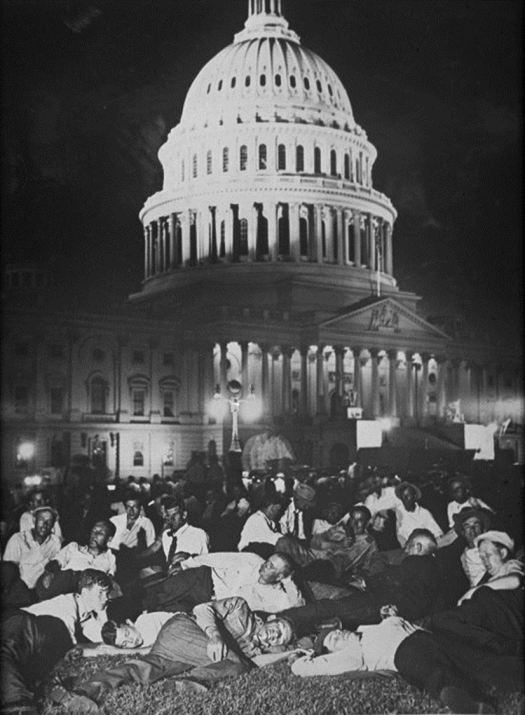 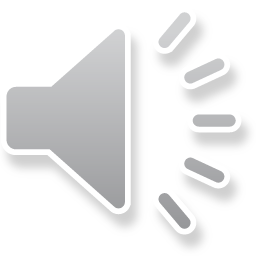 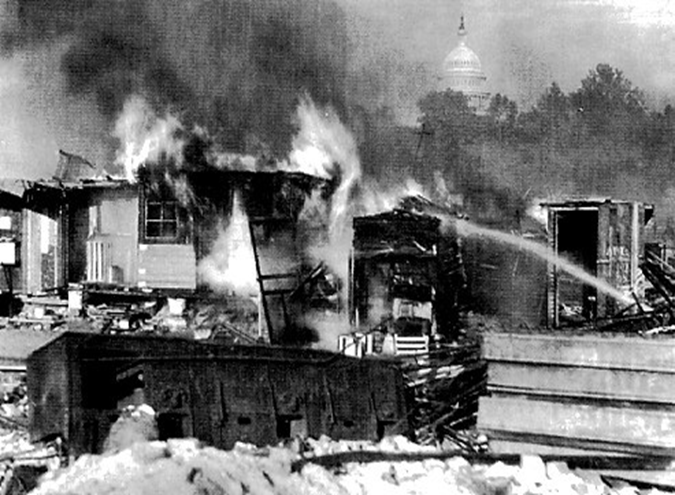 Hoover’s Responses
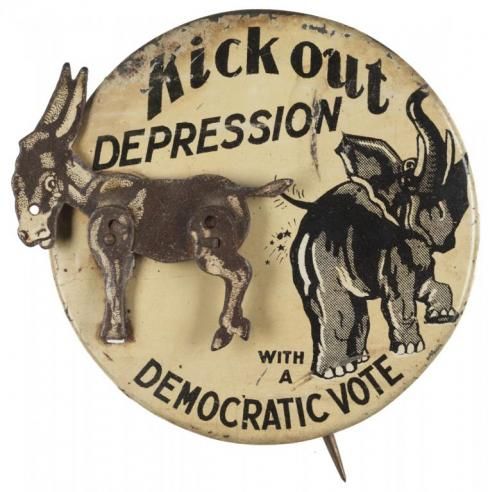 Herbert Hoover Plan for Recovery
Volunteerism: encourage business to keep employees
Hawley Smoot Tariff 1929 (FAILED)
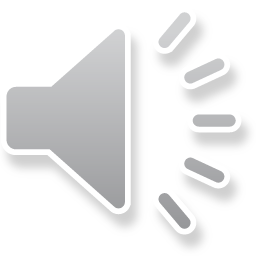 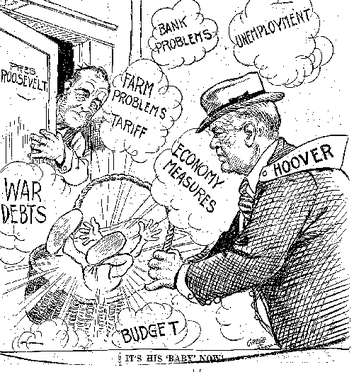 Reconstruction Finance Corporation (RFC) – grant loans to state & local governments, banks, and railroads (trickle down economics – Mellonism)      FAILS
Hoover Dam (public works program)
1932 Election
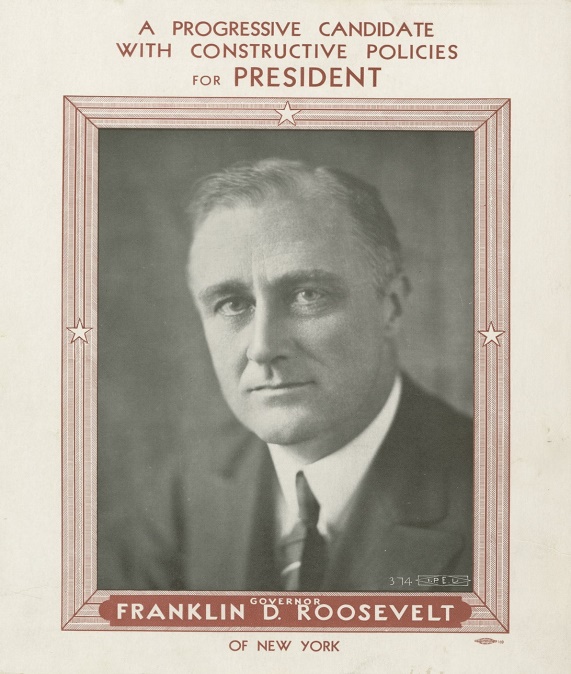 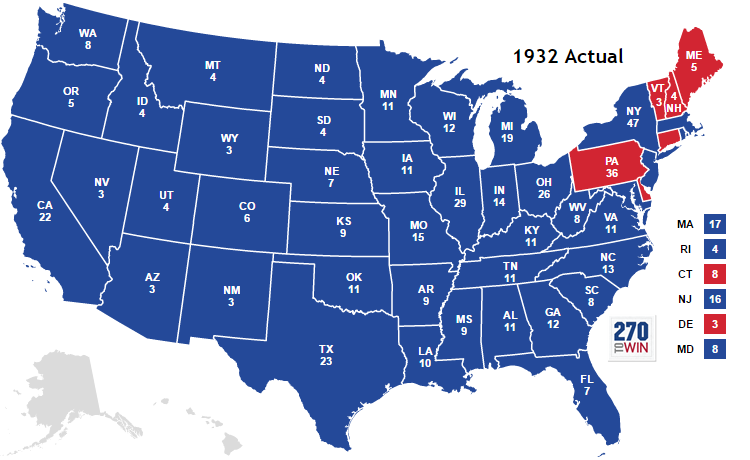 Franklin D. Roosevelt (D) defeats Herbert Hoover (R)
New Deal coalition – new supporter of Democrats:
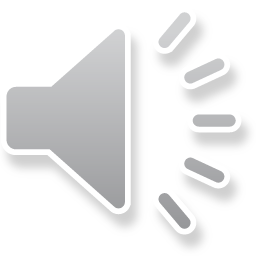 African Americans 
blue collar workers 
Bankers
Industrialist
farmers
Intellectuals
Southerners
20th Amendment: Inauguration of President moved to January 20
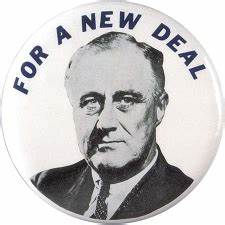 Critical Elections
Elections  where the political parties themselves go through significant change themselves 
Death of a political party and a new political party forms
A shift in voter preferences and high voter turnout
Usually happens when the US is involved in a national crisis
Critical Elections in the US: 1800, 1828, 1860, 1896, 1932 & 1980 (debatable)
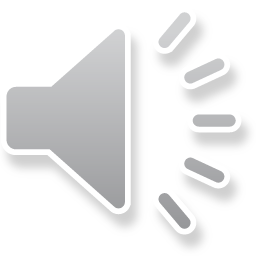 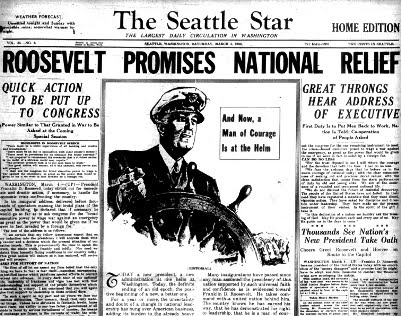 Welfare State
Rise of Keynesian Economic theory: 



Issue with Keynesian Economics
Government should deficit spend to stimulate economic growth 
FDR called PRIME THE PUMP
Creates the “LIMITED WELFARE STATE”
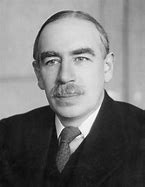 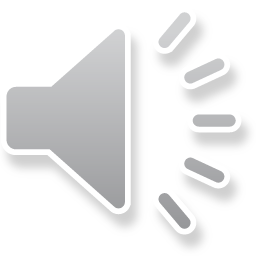 People rely on government programs
Debt
Expands government power
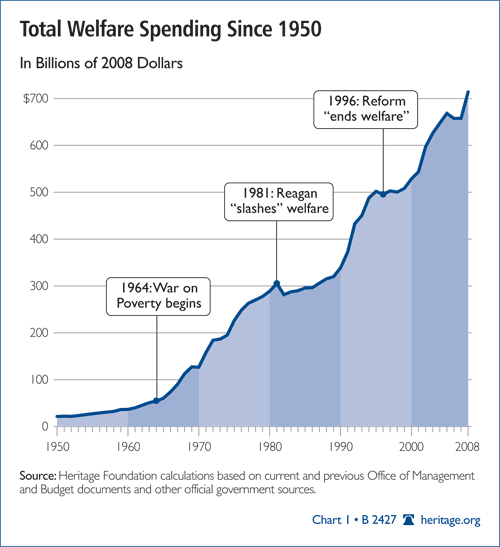 Purposes of the New Deal
Keynesian Economic Theory: (John M. Keynes) government deficit spends in order to “prime the pump” of the economy
Three Rs or Alphabet Soup
Relief: 
provide jobs for the unemployed 
protect farmers from foreclosure
Recovery: 
Get the economy back into high gear
Reform: 
regulate banks
abolish child labor
conserve farm lands
Overall objective: Use government to save capitalism
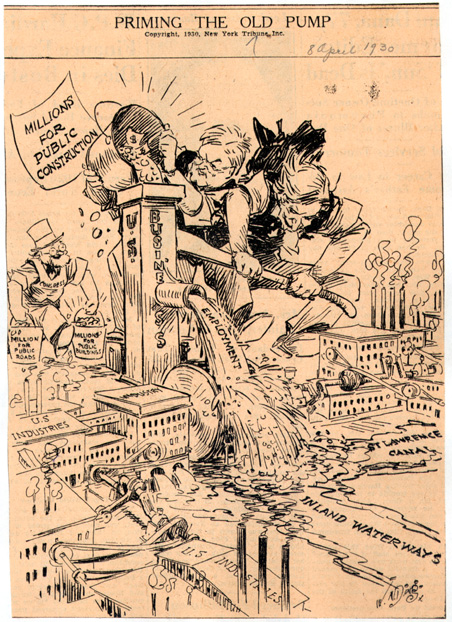 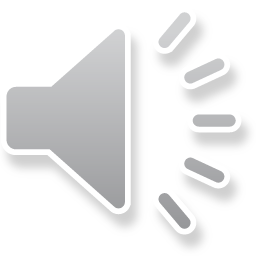 Test your know - HIPP
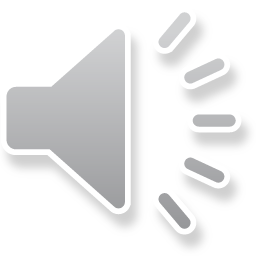 “Just in case they ever wanted to slow down”
Des Moines Register, March 5, 1936
Who is the real Herbert Hoover?
View 1
View 2
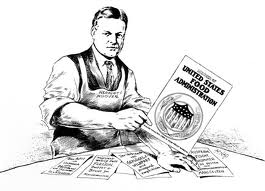 Agenda
Unit 7 – LO.J: Explain the cause of the Great Depression and its effects on the economy
Unit 7 – LO.K: Explain how the Great Depression and the New Deal impacted American political, social, and economic life overtime
Essential Question: How has America’s views been redefined by economic necessities, cultural notions, and national security during the turn of the 20th century? 
Students can:
Decipher how did the evolution of industrial capitalism change American society in the 1890s to 1945 era
Evaluate how politicians and reformers responded to industrial changes, in the course of doing so, fundamentally change the role of government, especially the federal government, in the lives of Americans

Agenda:
Can I get a remedy?
Fireside Chat on a New Deal 
A limited welfare state v. Progressivism

Homework:
Read pages 781-792 (Industry, Labor, Farmer, and Banker)
The Crash Effect
Demonstrate how the Stock Market Crash of 1929 transformed the United States politically, economically, and socially.






Homework: Read pages 773-781 on New Deal 1 – construct chart on how it was intended to bring the 3Rs – relief, reform, & recovery (explain how)
Stock Market Crash Effect
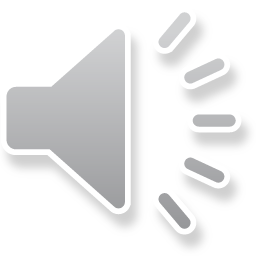 Economic effect – the economy
Political Effect – government & democracy
Social effect – people’s norms
Contributing Factors
What factors contributed to the downfall of the US economy in the 1930’s?
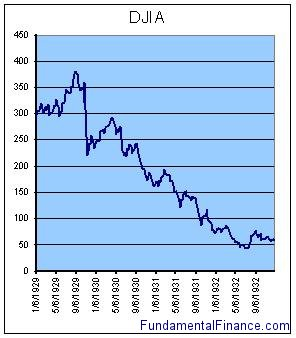 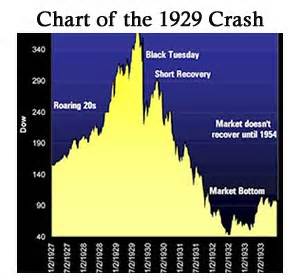 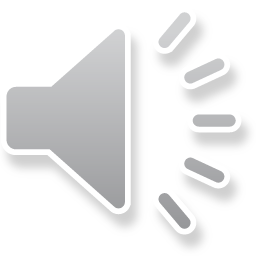 New Deal Effects
Evaluate the impact of the New Deal under the guidance of President Roosevelt
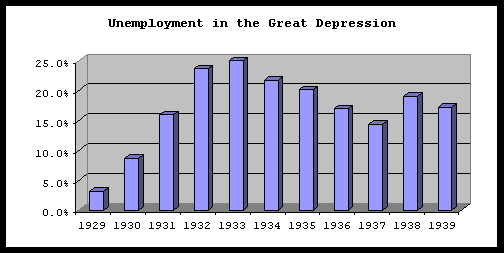 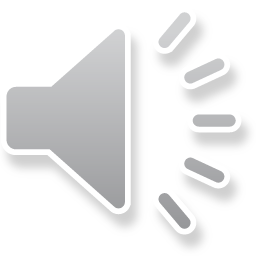 The New Deal Remedy
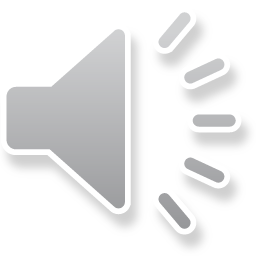 FDR’s first steps
FDR use of Mass Media to restore confidence
Inaugural address: “The only thing we 
    have to fear is fear itself….” 
Banking holiday: (stop the bank runs)
Fireside Chat “power of radio”
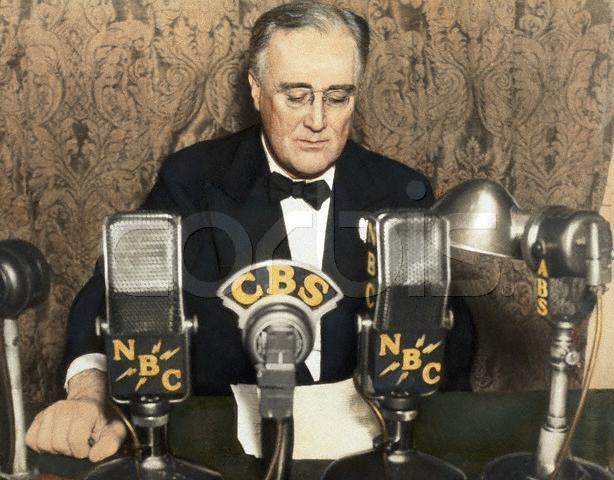 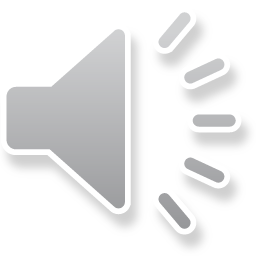 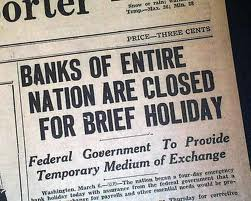 Right click on the image to hear a FDR Fireside Chat
Purpose of the New Deal
Keynesian Economic Theory: (John M. Keynes) government deficit spends in order to “prime the pump” of the economy
Three Rs or Alphabet Soup
Relief: 
provide jobs for the unemployed 
protect farmers from foreclosure
Recovery: 
Get the economy back into high gear
Reform: 
regulate banks
abolish child labor
conserve farm lands
Overall objective: Use government to save capitalism
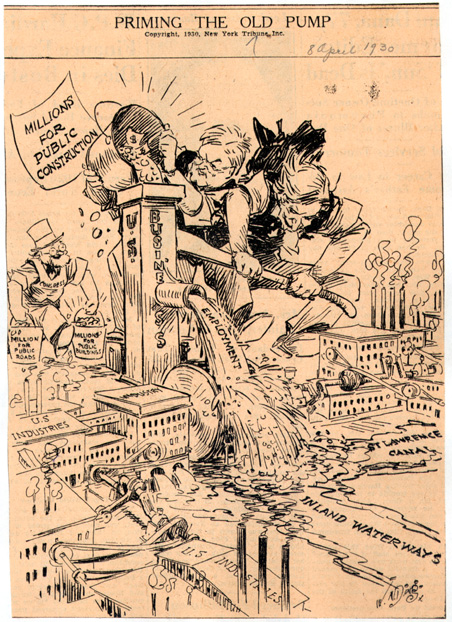 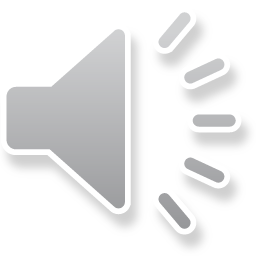 R=Relief
Immediate Action:
Bank Runs end: Bank Holiday & Emergency Banking Act
Emergency cash: Federal Emergency Relief Act
Jobs: Civil Works Administration & Civilian Conservation Corps
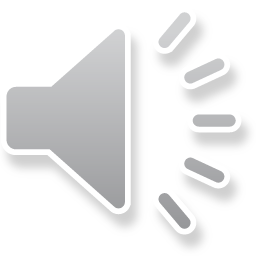 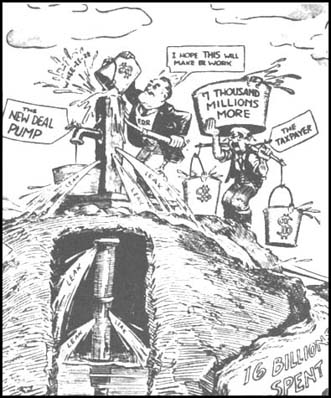 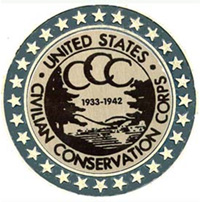 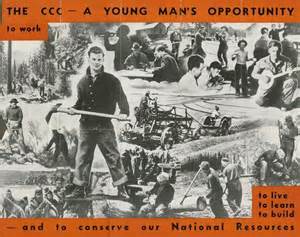 R=Recovery
“Prime the pump” – Temporary programs to restart the flow of consumer demand 	Keynesian Economic Theory
Farmers: Agriculture Adjustment Act: farm subsidies (Declared unconstitutional – Butler v. U.S.)
Industry: National Industrial Recovery Administration: set new regulations for businesses (declared unconstitutional – Schechter Poultry v. U.S.) 
Common Man: Homer Owners Loan Corps., Works Progress Administration, & Tennessee Valley Authority
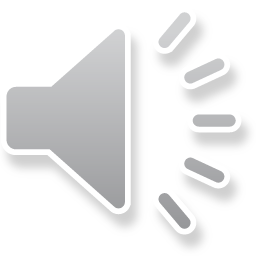 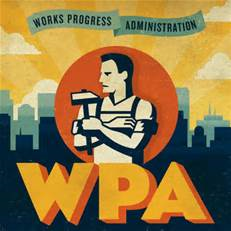 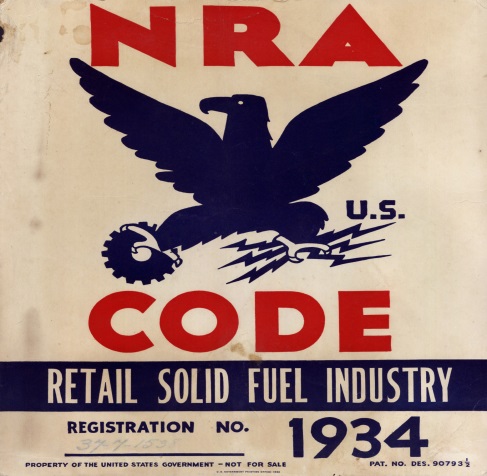 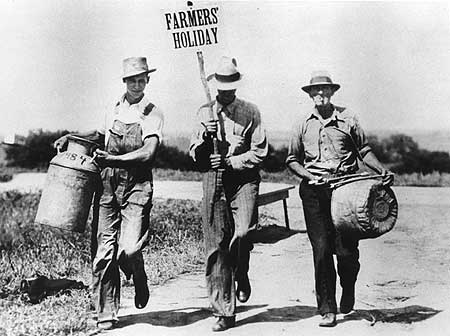 R=Reform
Permanent programs to avoid another depression and protect citizens
Stocks: Securities and Exchange Commission
Trust in Banking: FDIC
Retirees: Social Security Act
Labor: Wagoner Act (Labor Unions legalized)
Environment: Soil Conservation Act
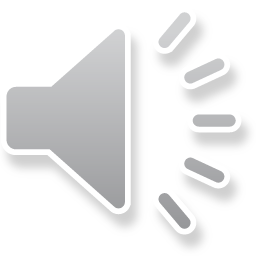 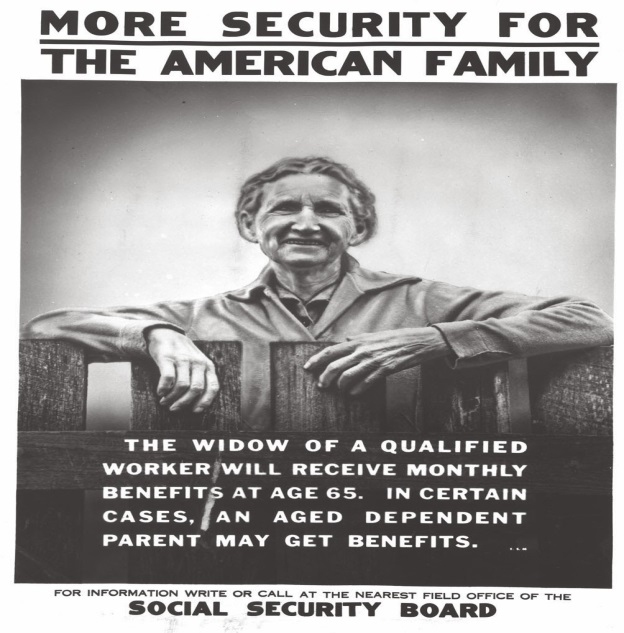 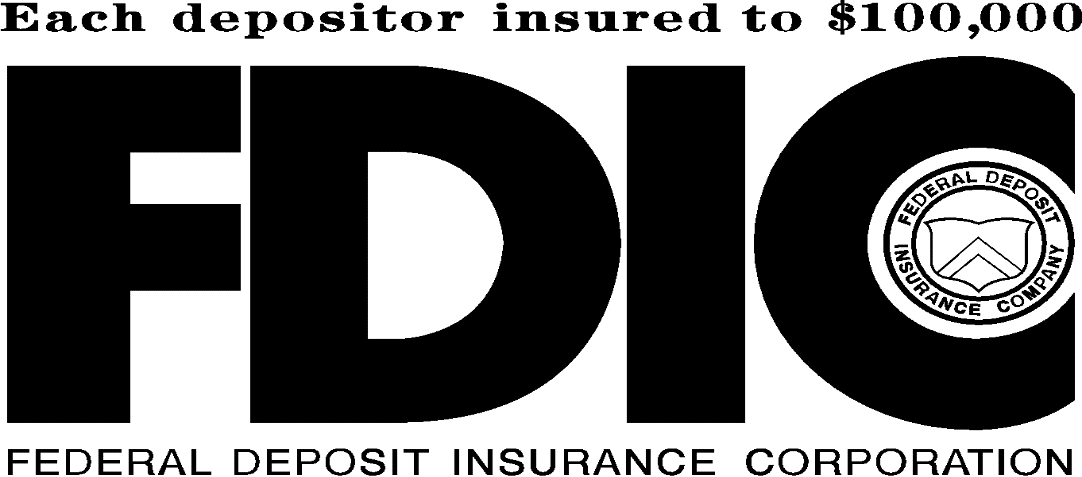 Labor Union Membership
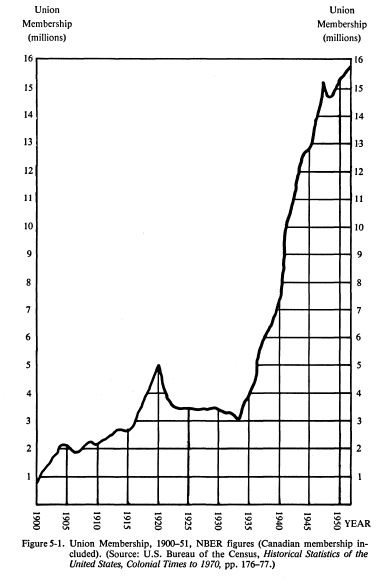 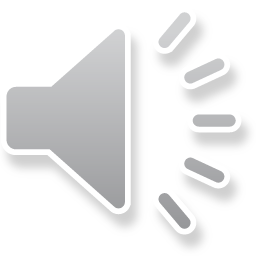 The Second New Deal, 1935:
Works Progress Administration
Spent $4.8 billion
Employed 8.5 million
put people to work using their existing talents
Wagner National Labor Relations Act
Guaranteed unions right to organize & bargain collectively
Est. National Labor Relations Board to supervise elections & mediate disputes
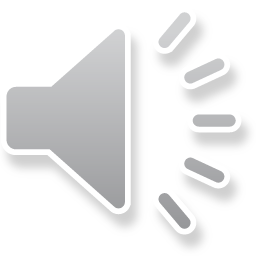 The W.P.A. at Work
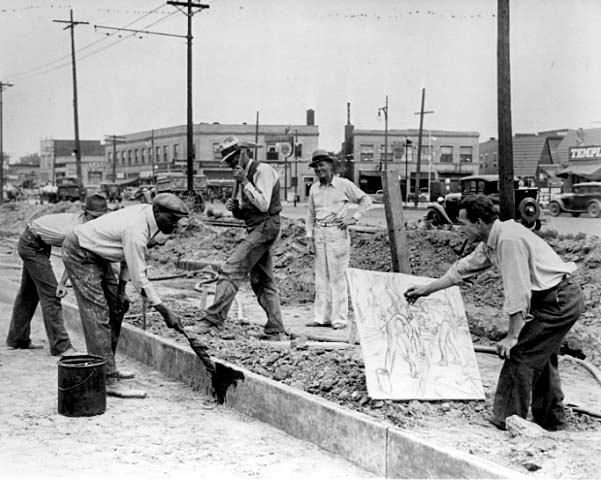 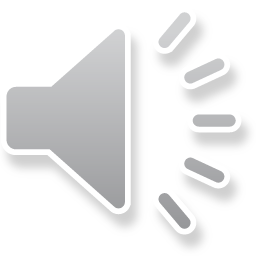 A New Deal Culture
Works Program Administration (Federal Art Project) – allowed Americans to see the culture of the Great Depression
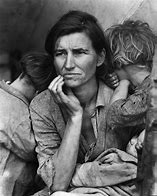 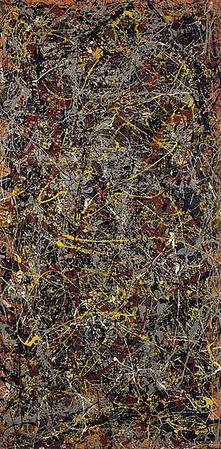 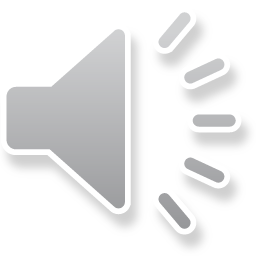 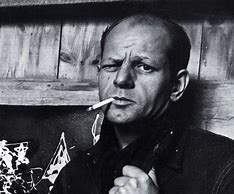 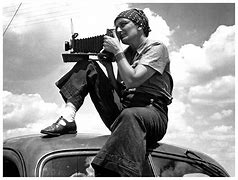 Jackson Pollock
Dorothea Lange
Group Activity: Recovery, Relief, & Reform
Classify the New Deal programs into FDR’s three goals (Relief, Recovery, and Reform)
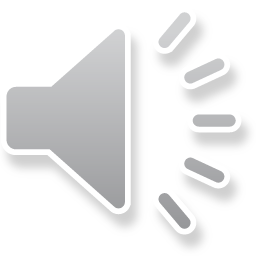 Fundamental Shift
Prompt: Despite artificial similarities, the domestic programs of the New Deal constituted a fundamental departure from those of the Progressive Era.  Assess the validity of this generalization.
Find comparisons and differences to Progressive Age  
Develop a thesis
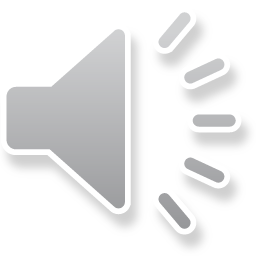 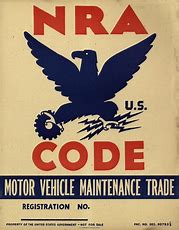 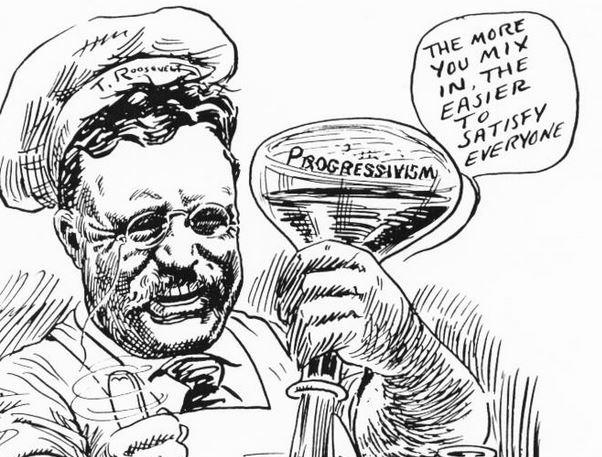 Historic Parallelism – Complexity Point
Drawing comparisons between two different time periods (requires one to show a direct comparison between the two eras of time)
Western expansion during Manifest Destiny and Imperialism were both motivated by American ethnocentric views. (Topic sentence)  The ideal of Manifest destiny was based on the views of John L. O’Sullivan in “The Great Nation of Futurity” in which he argued we were God’s chosen race to dominate the whole of America from sea to shining sea.  This mirrors the argument used during imperialism by Josiah Strong in “Our Country” who stated the protestant Anglo-Saxon race of America had a duty spread the gospel beyond the borders of the United States.  In both cases the idea that are race and belief in Christianity makes us superior to race, such as Native American tribes of the west, and Hispanic cultures of Latin America.   This is further supported by Social Darwinist views that America was a developed nation due to its industrial capacity to mass produce goods.  The Native American culture could only act as hunter gather societies and South Americans were basic agricultural societies that could not match or factory based economy.
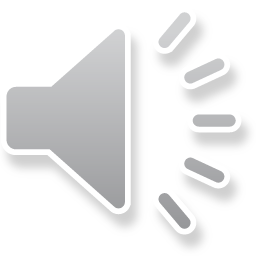 A Fundamental Departure
Prompt: Despite artificial similarities, the domestic programs of the New Deal constituted a fundamental departure from those of the Progressive Era.  Assess the validity of this generalization.
New Deal
Progressivism
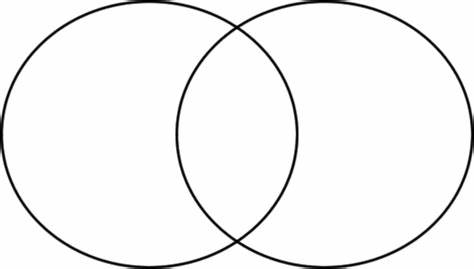 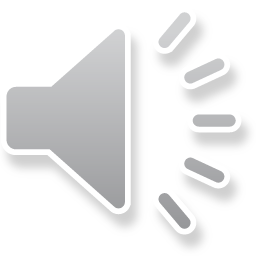 Agenda
Unit 7 – LO.J: Explain the cause of the Great Depression and its effects on the economy
Unit 7 – LO.K: Explain how the Great Depression and the New Deal impacted American political, social, and economic life overtime
Essential Question: How has America’s views been redefined by economic necessities, cultural notions, and national security during the turn of the 20th century? 
Students can:
Decipher how did the evolution of industrial capitalism change American society in the 1890s to 1945 era
Evaluate how politicians and reformers responded to industrial changes, in the course of doing so, fundamentally change the role of government, especially the federal government, in the lives of Americans

Agenda:
Feel’n the Blues
Hipp’n out the Dirty 30s
The Social Plight of the 1930s

Homework:
pages 792-799: FDR’s declining approval
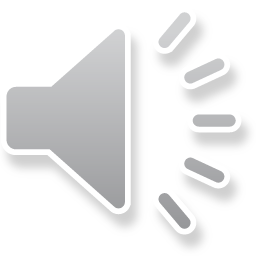 Welcome to the Blues
Right click on the link below to hear the BLUES
BLUES MUSIC - The Sound of the Depression
How did Blues Music represent the feeling of the Great Depression? 
How do the Blues differ from the 1920s Jazz?
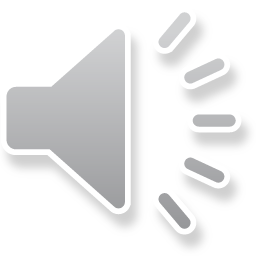 Skip James “Hard Time Killing Floor Blues”
African American culture influencing America
Feel’n the Blues
Depression’s social impact
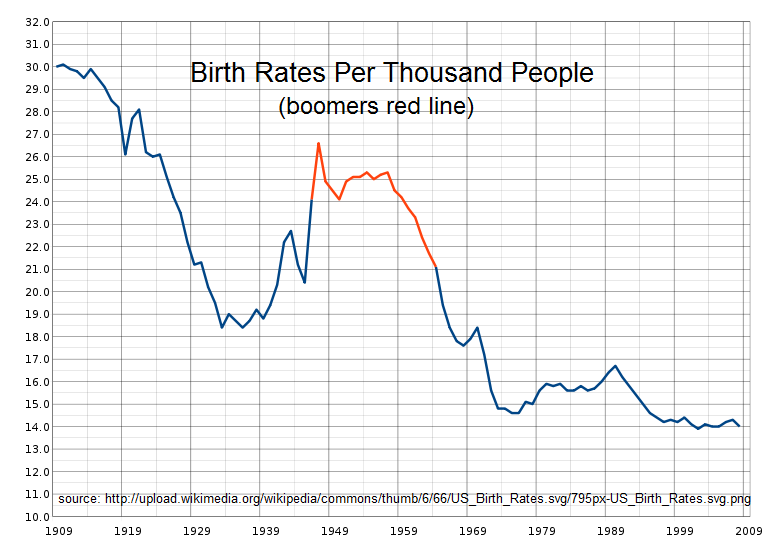 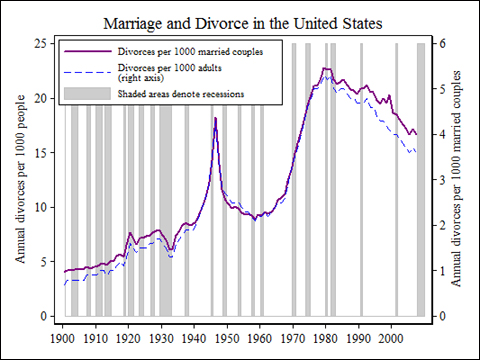 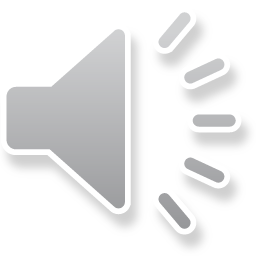 Birth rates decline = acceptance of birth control
Divorce rates increase = “poor man’s divorce”
Dust Bowl
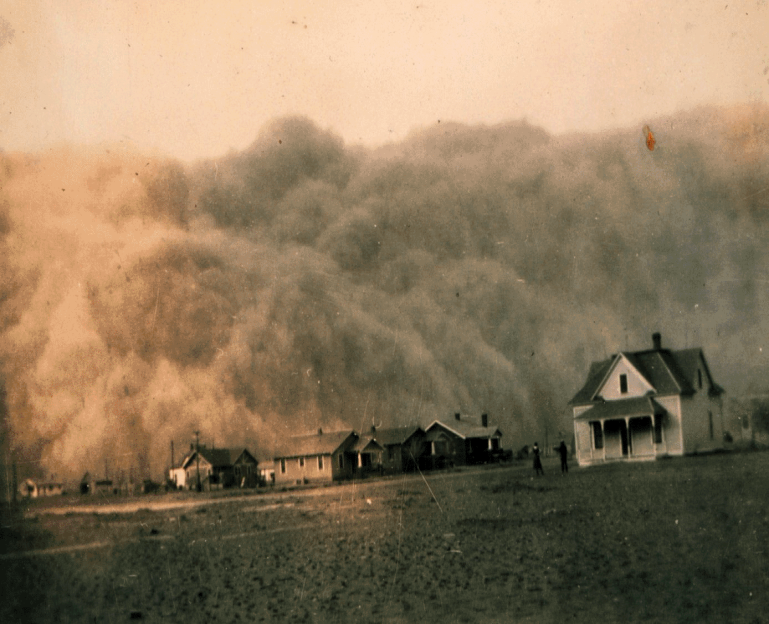 Environmental disaster in the Midwest
Dry farming technique created during Manifest Destiny
Drought and dry farming technique
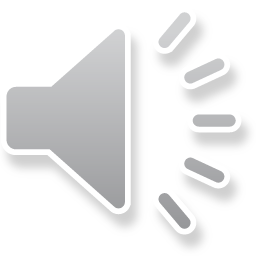 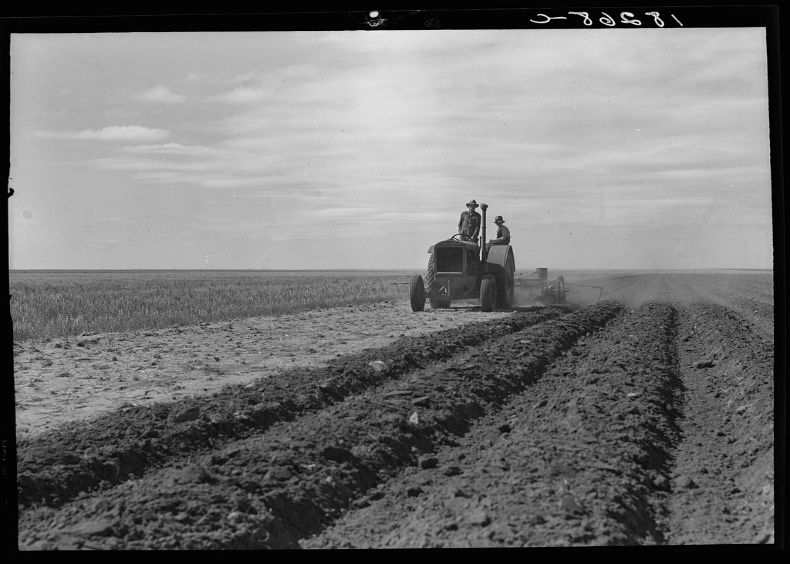 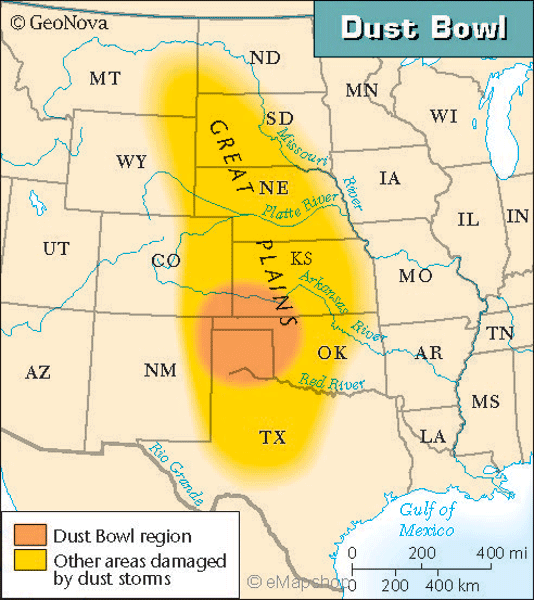 Feel’n the Blues
Voices of the Great Depression Dust Bowl
John Steinbeck: Grapes of Wrath
Woody Guthrie “I Ain’t Got No Home”
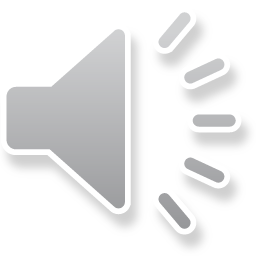 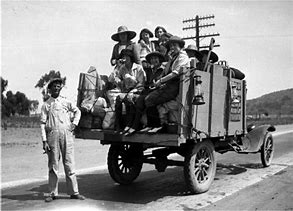 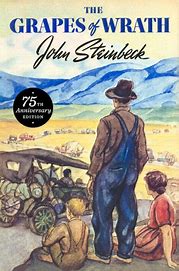 California or BUST!
Dustbowl forces western migration: Okies and Arkies
Environmental disaster
Impacts
Resettlement Administration & 2nd Agricultural Adjustment Act
Indian Reorganization Act: preserve Native American culture
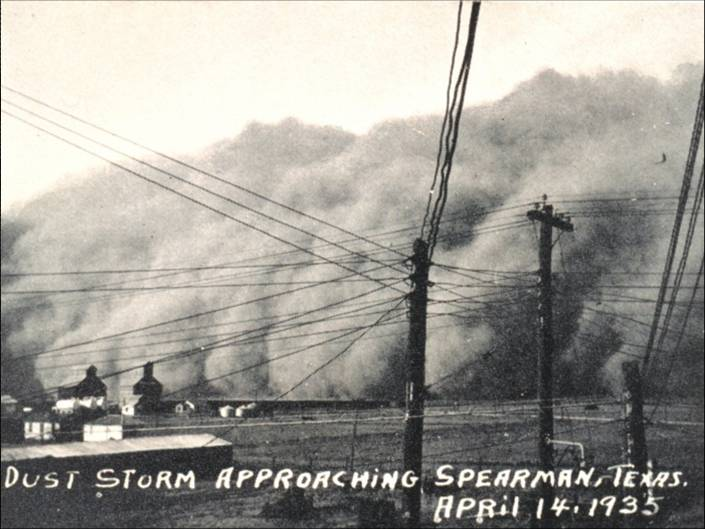 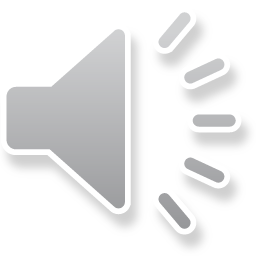 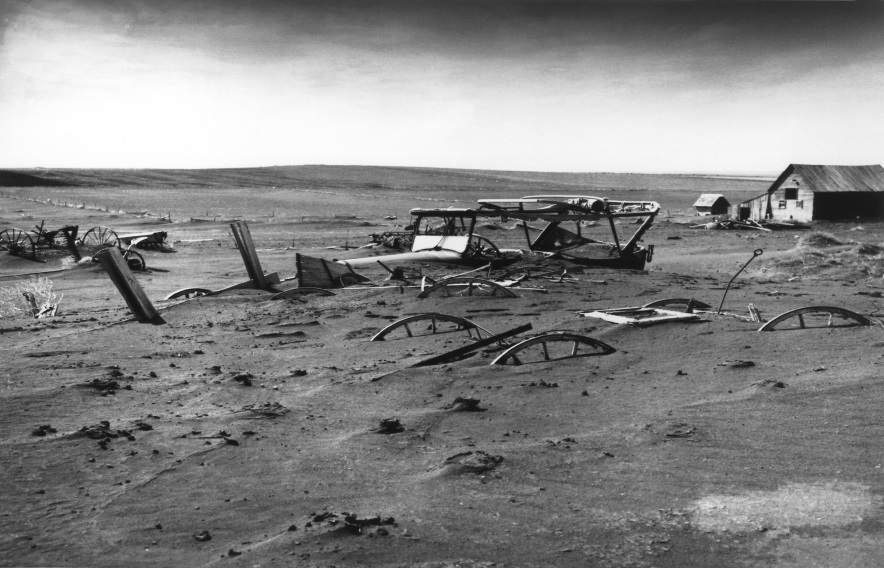 Feel’n the Blues
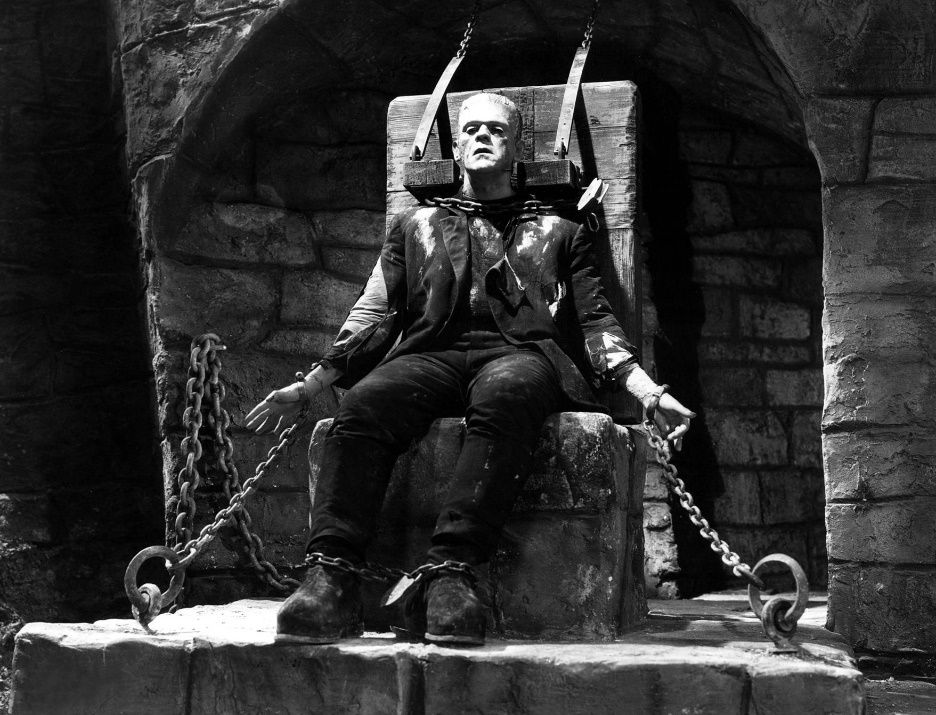 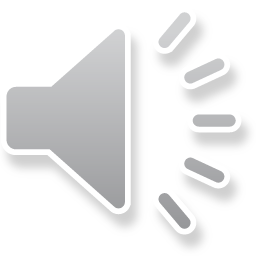 Frankenstein 1931
- Horror movies: demonstrate our fears of the Great Depression Era
Gone with the Wind 1939
- Overcoming adversity
Have a Drink on Me!!
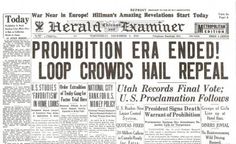 End of Prohibition
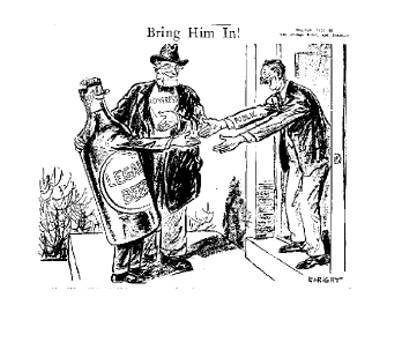 Beer & Wine Revenue Act 1933: levied taxes on the federal sales tax
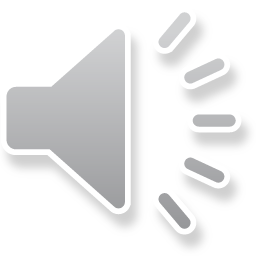 21st Amendment: repeals the 18th Amendment
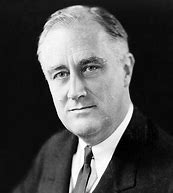 “What America needs now is a drink”
Opportunity Comes
Women advancement 
Eleanor Roosevelt: promoter of the New Deal
Sec. of Labor: Francis Perkins
Mary McLeod Bethune – African American Affairs office
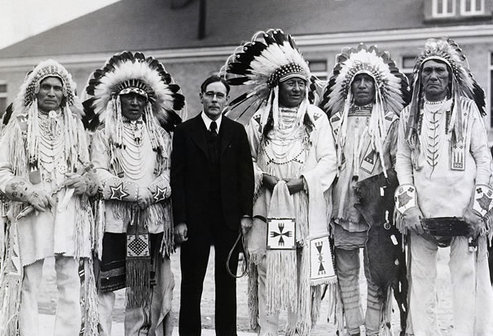 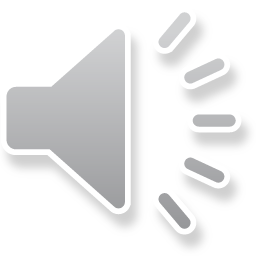 Indian Reorganization Act: federal government returns tribal designation
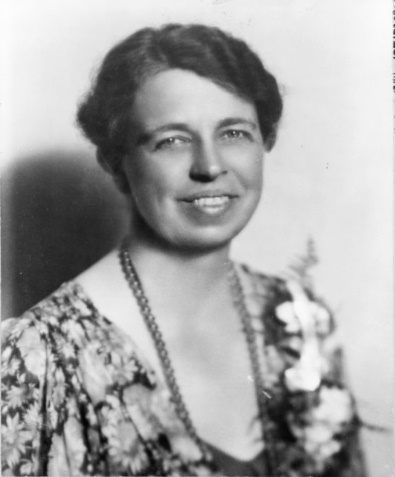 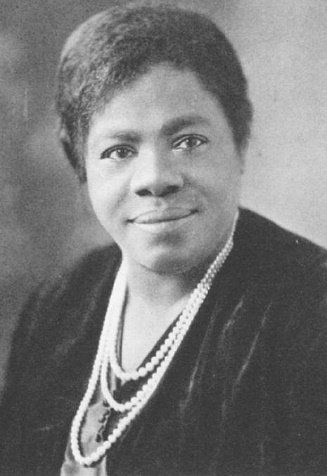 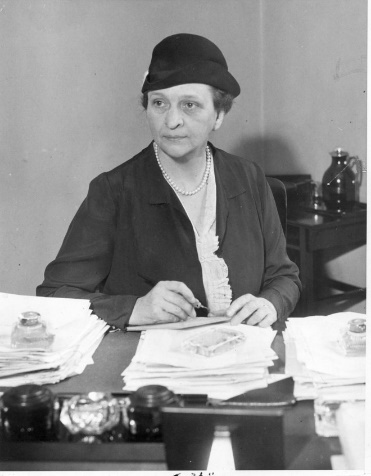 The Emissary of the Neal Deal
“Since you get more joy out of giving joy to others, you should put a good deal of thought into the happiness that you are able to give”
Eleanor Roosevelt
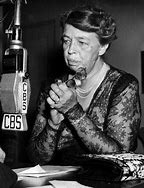 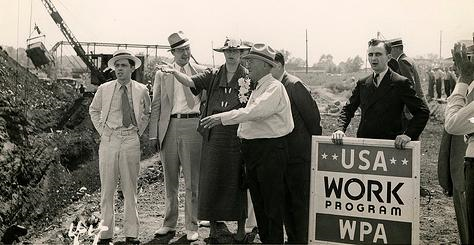 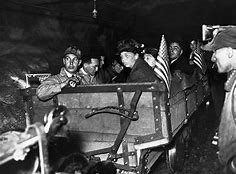 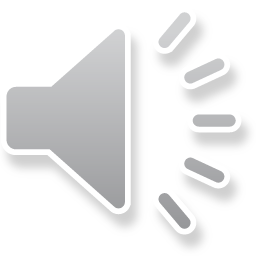 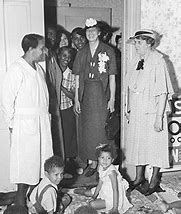 Social Change of the Great Depression
How did the New Deal Era change the lives of the following 
Women
Labor Unions
Farmers
African Americans
Banks
Elderly
Environment
Veterans
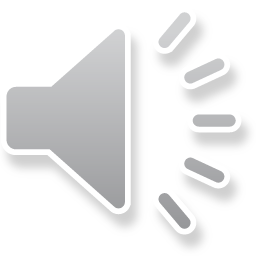 Make a chart, then get into groups
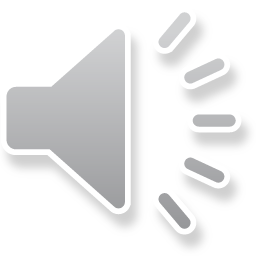 Agenda
Essential Question: How has America’s views been redefined by economic necessities, cultural notions, and national security during the turn of the 20th century? 
Students can:
Decipher how did the evolution of industrial capitalism change American society in the 1890s to 1945 era
Evaluate how politicians and reformers responded to industrial changes, in the course of doing so, fundamentally change the role of government, especially the federal government, in the lives of Americans

Agenda:
FDR’s Strikes out
The Detractors of the New Deal
FDR’s Gets Schooled

Homework:
Reading pgs. 800-820: evaluate America’s belief in isolationism Six Degree of Separation due Thursday 3/21
LEQ rough draft due Wednesday – 3/20
Final draft due Monday 3/25
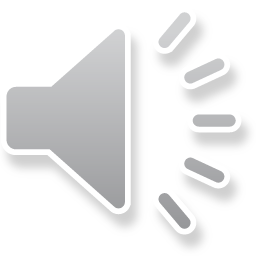 1936 Election
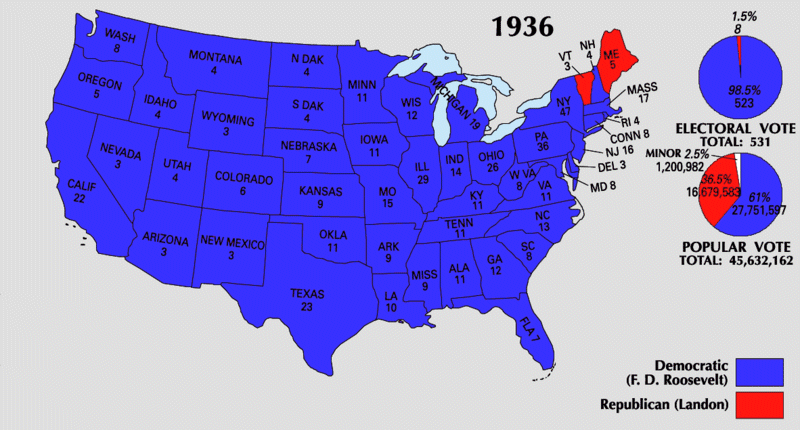 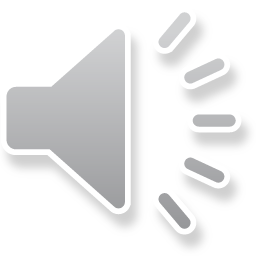 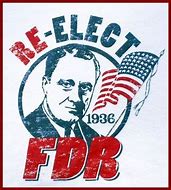 Court Packing
Court Packing: FDR response to Supreme Court rulings
Four Horsemen (Conservative Justices)
Butler v. U.S. (AAA – Unconstitutional)
Schechter Poultry Co. v. U.S. (NRA – Unconstitutional)
Political damages FDR
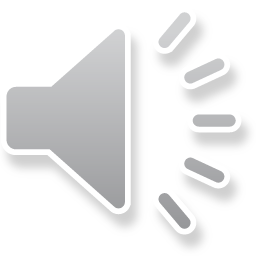 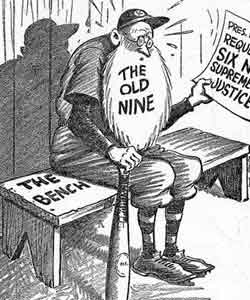 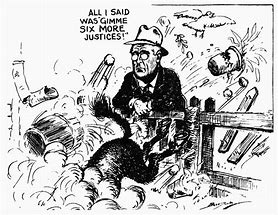 FDR’s Presidency
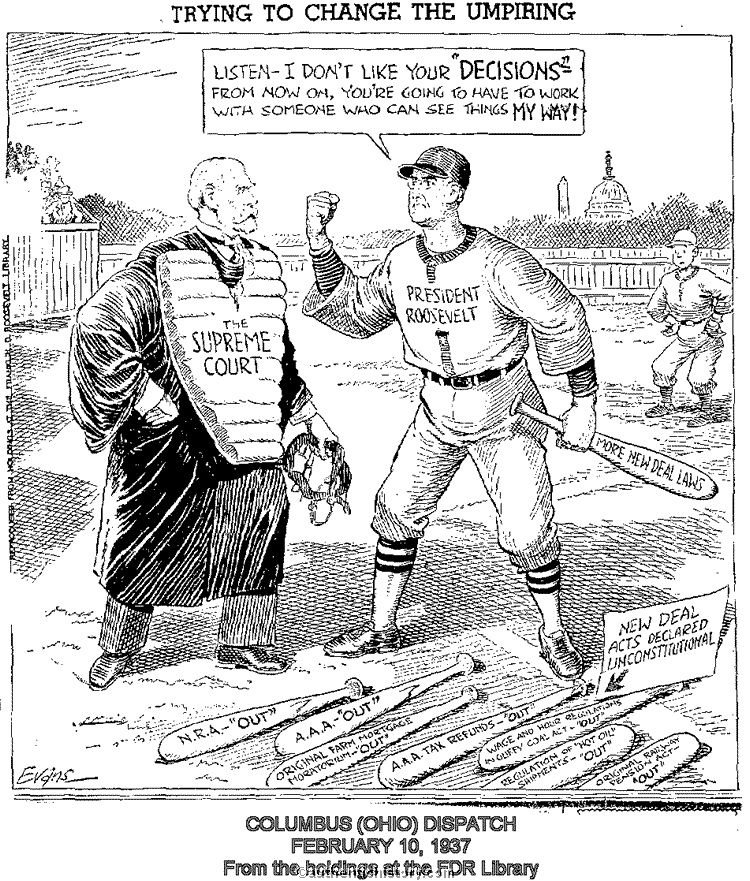 New Deal
Court Packing
United States v. Butler
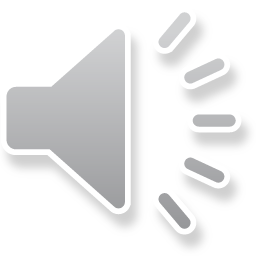 Schechter v. United States
Four Horseman
Conservative
Supreme Court
HIPP analysis of the “Trying to Change the Ump”
The Second New Deal (cont.):
Social Security Act (limited Welfare State)
Social Security Admin. Provides pensions to elderly & disabled
Financed by flat payroll tax
Aid to Dependent Children (later AFDC) was 1st federal direct welfare program 
Issue businesses cutback in order to pay Social 
Security tax leading rise in unemployment in 
1937
Republican party revived 
Slumping economy: FDR resorts to blame &
    huge government spending (Debt)
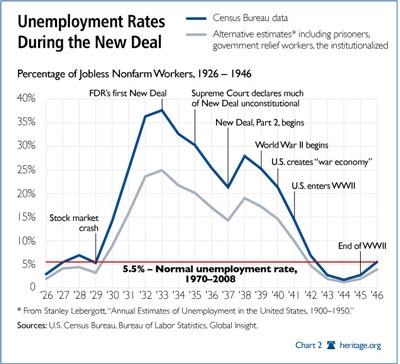 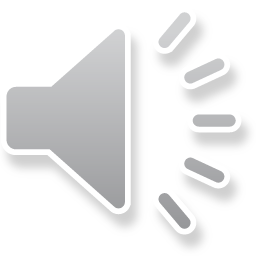 [Speaker Notes: “Soak the Rich” Tax
Increased income, inheritance, gift & excess profits taxes
Didn’t really redistribute]
Populist Critics of the New Deal
Populist critics of the New Deal
Dr. Francis Townsend: $200 per month for people over 60
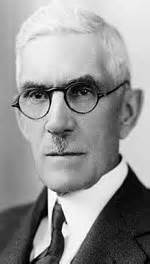 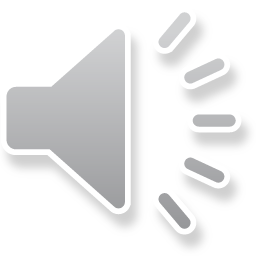 Father Charles Coughlin: Union for Social Justice – nationalize U.S. Industry
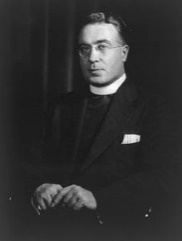 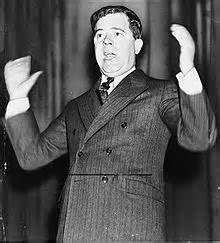 Sen. Huey Long: “Share the wealth” – redistribution of wealth $5,000 to every family
FDR Steering the Ship to Recovery
Approval Change – 1940 Election
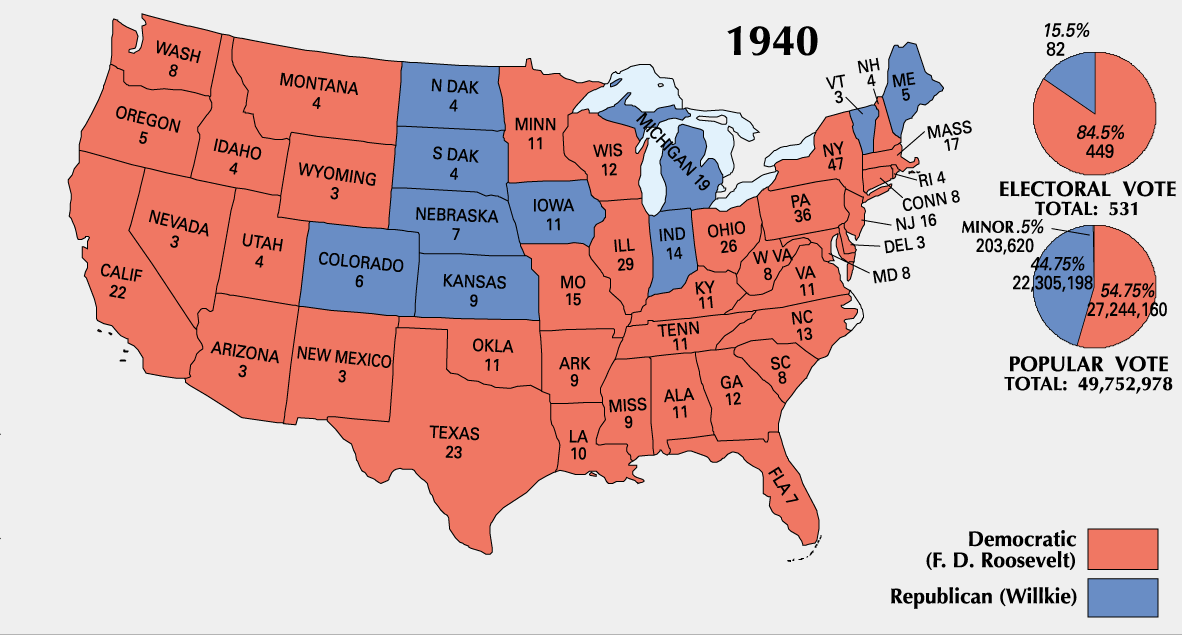 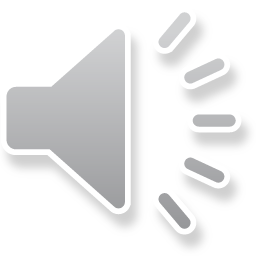 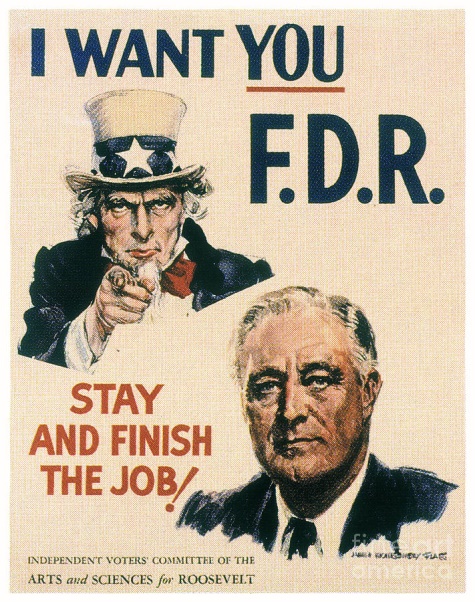 Saving FDR
The seeds of WWII
Growth in unrest in Europe & Asia yield economic opportunity for the United States (Japanese invasion of Manchuria, Italy’s invasion of Ethiopia, & German Blitzkrieg)
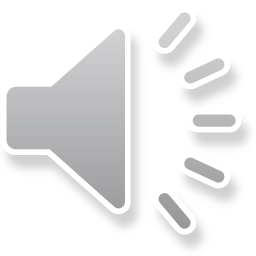 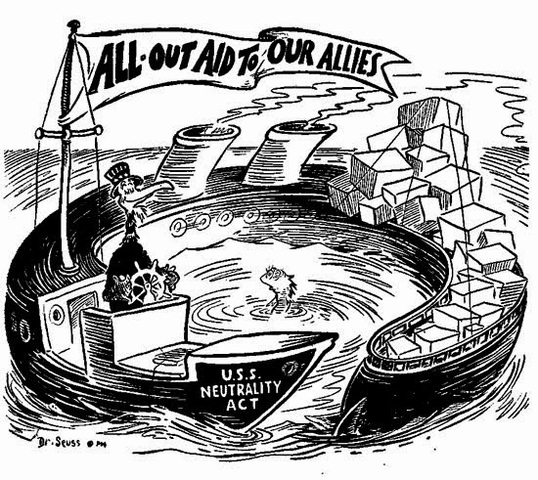 America will become “The Arsenal of Democracy”
WWII mobilization
New Deal Legacy
Cons
Pros
Failed to fix the Great Depression (1937 – new recession)
Court packing scheme limited its success
Revival of the Republican Party 1938
Hatch Act (no political campaigning for bureaucrats 
Creation of the welfare state
Arguments against (socialism and bureaucratic meddling)
Debt – deficit spending
Stop the worst of the Great Depression 
Curbed corrupt practices by capitalists
Preserved democracy
FDR gets Schooled
Evaluate the legacy of the New Deal and its ability to rebuild the U.S. economy from the Great Depression
FDR Report Card
Grade		Class		Reason
___	      Economics
___           Civics
___           History
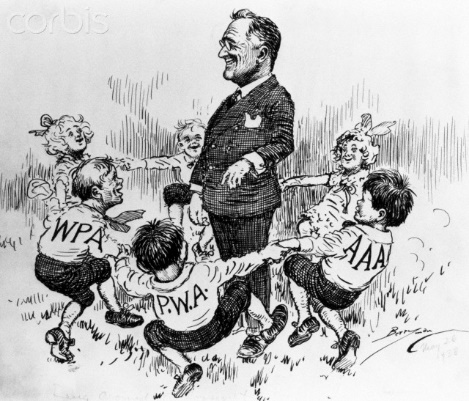 New Deal Impact
The Great Depression and the New Deal had tremendous effect on U.S. society.  For your assign group explain how the Great Depression and the New Deal impacted them.
Role of Government 
Elderly
African Americans
Environment
Women
Labor
Agriculture
Banks
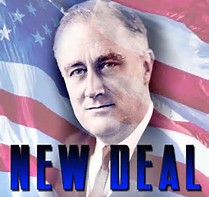 Three R’s of Alphabet Soup